Chapter 5 Functions & Relations Summary Notes
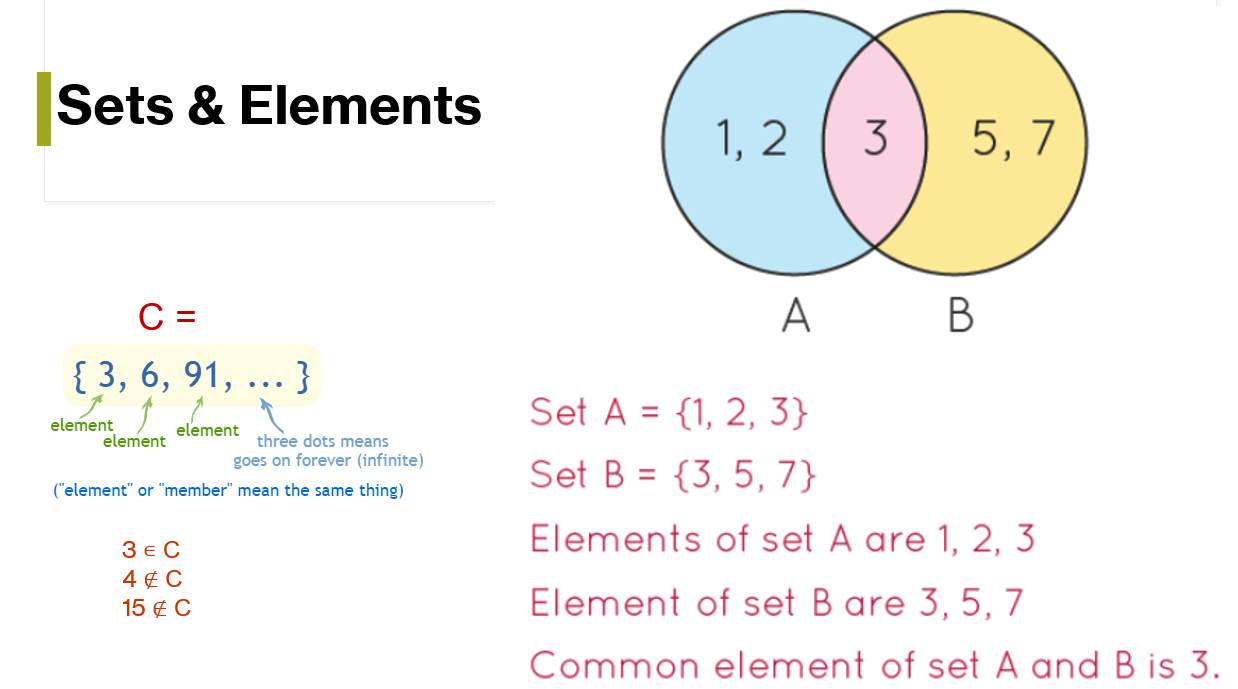 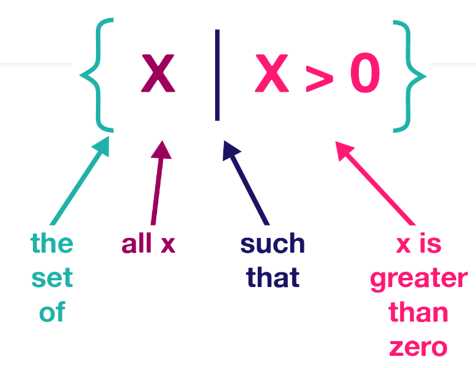 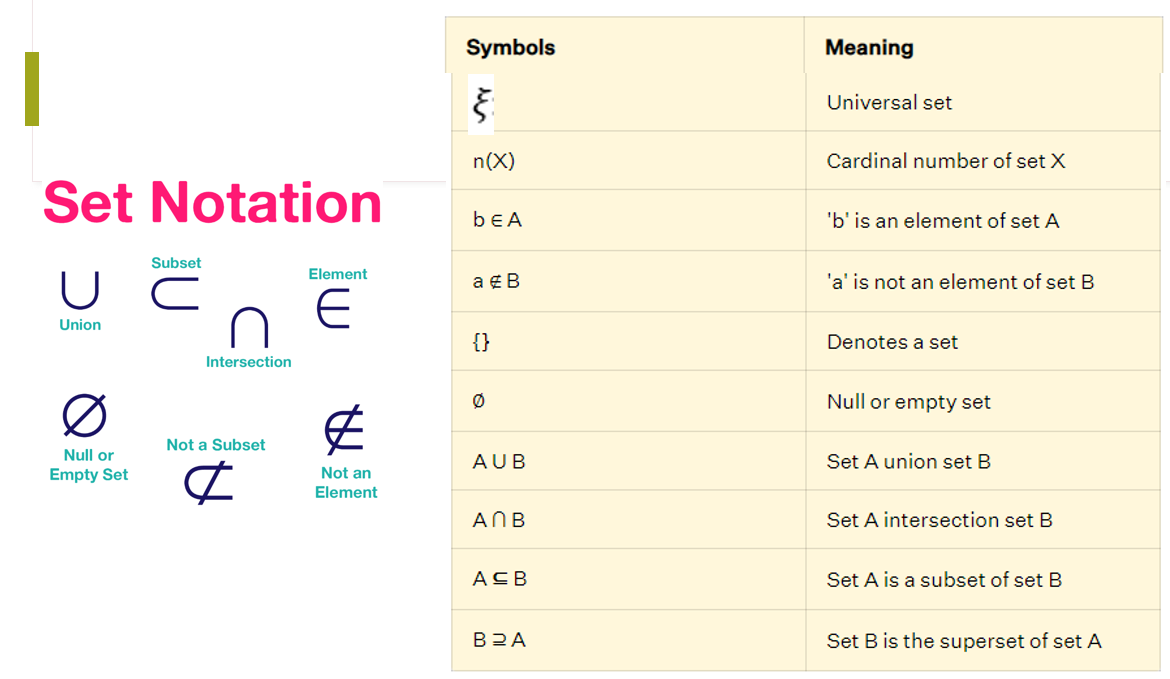 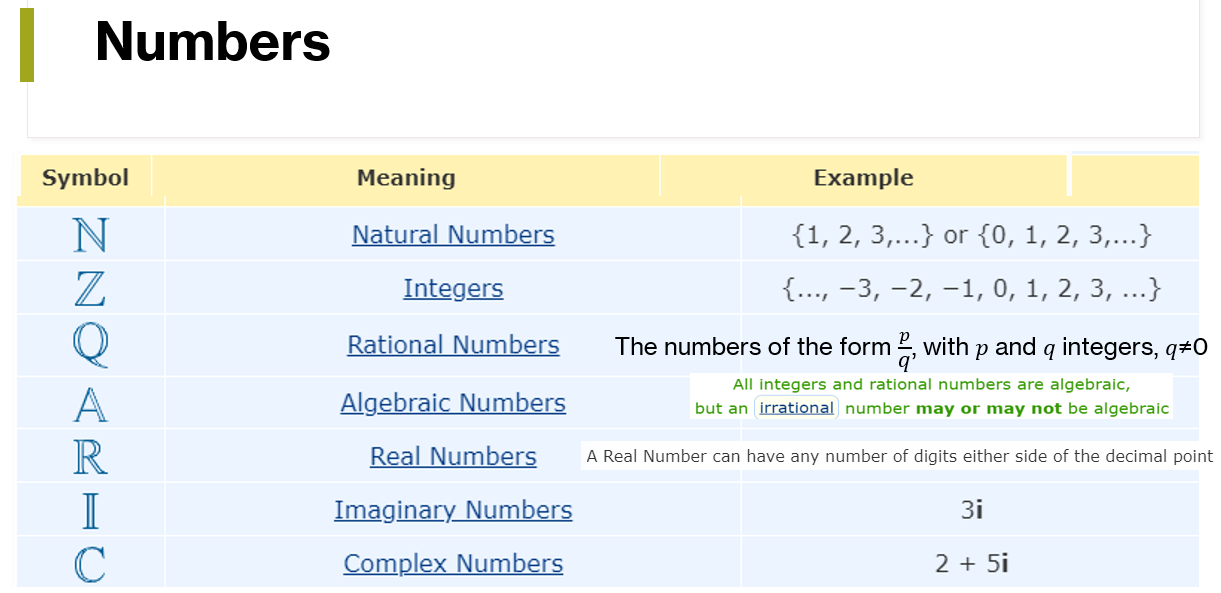 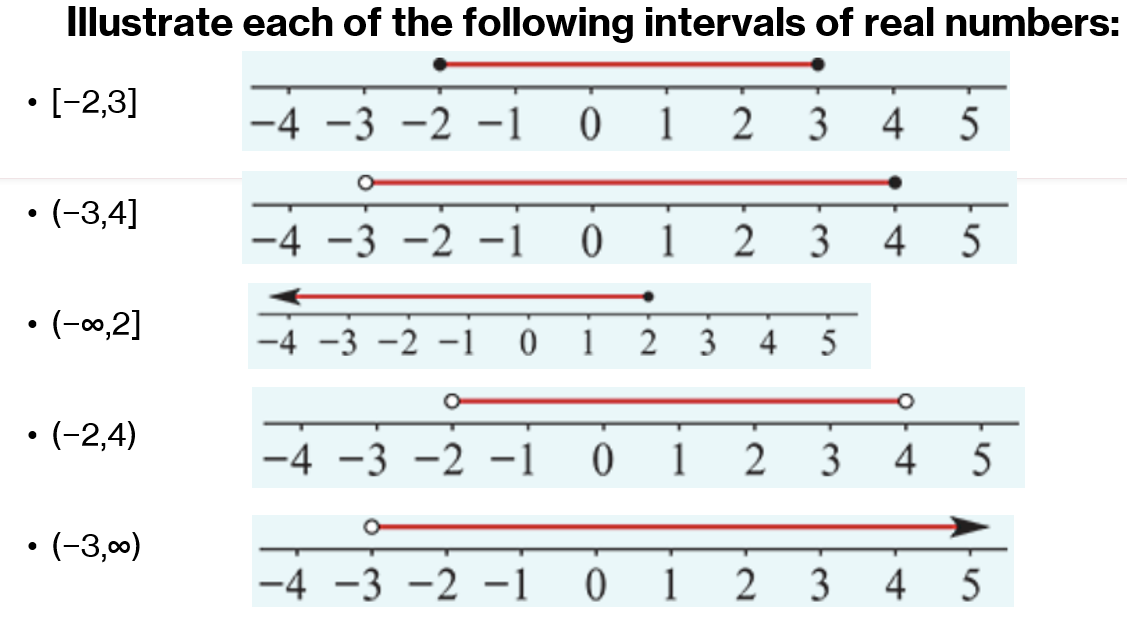 N	Natural numbers	Z	Integers
Q	Rational numbers	R	Real numbers
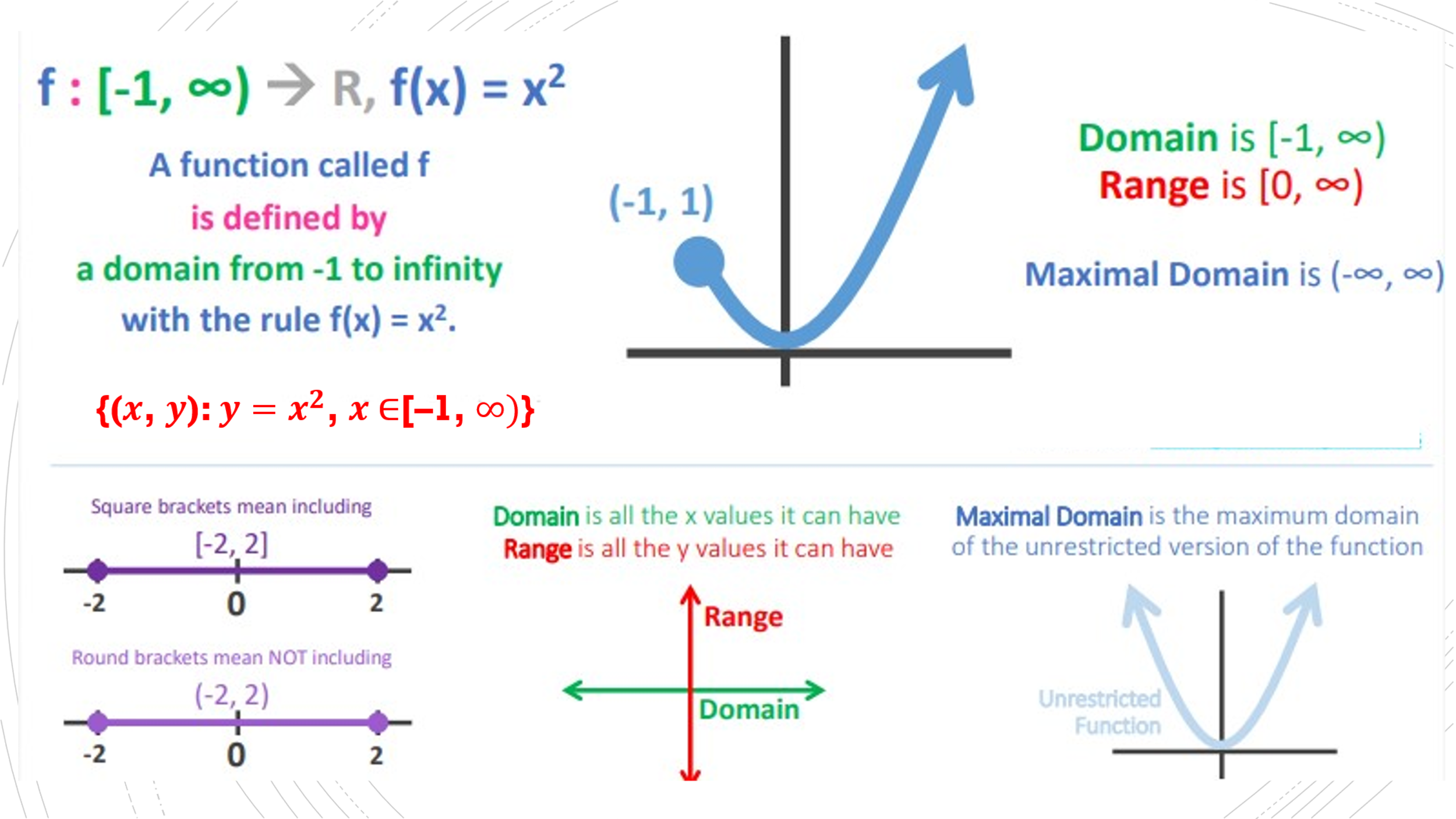 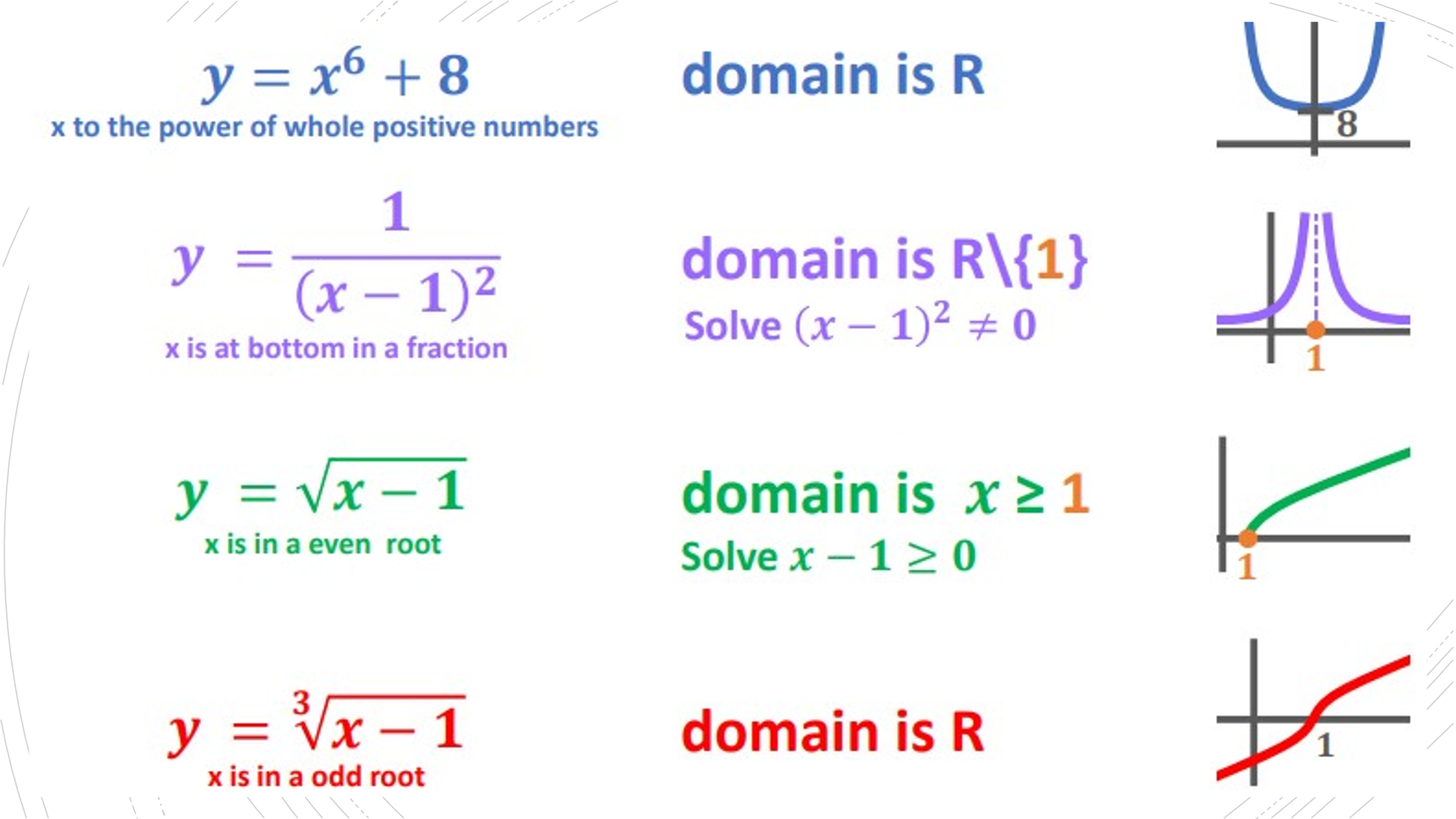 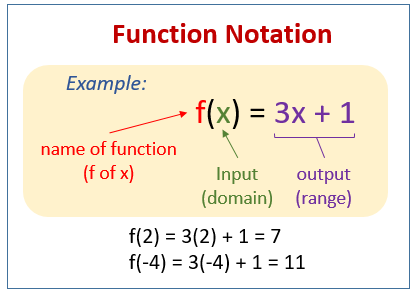 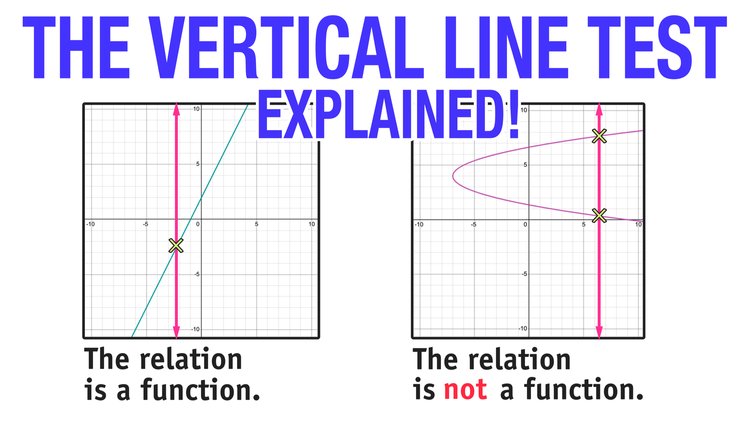 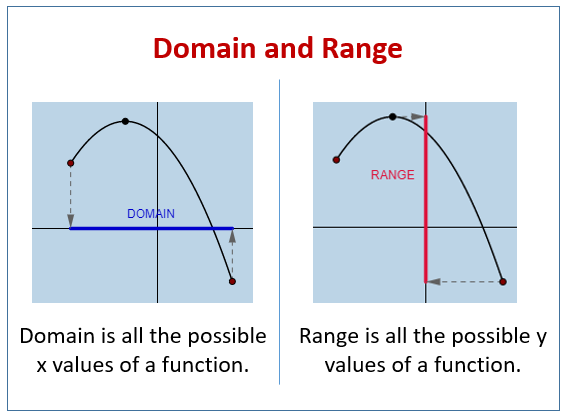 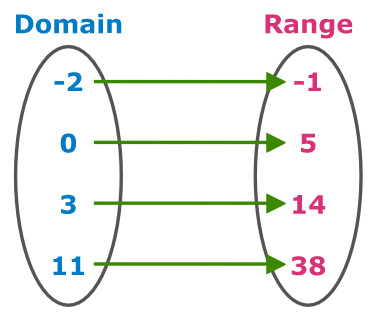 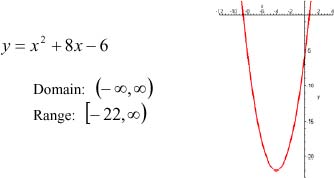 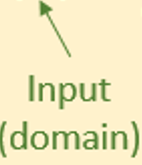 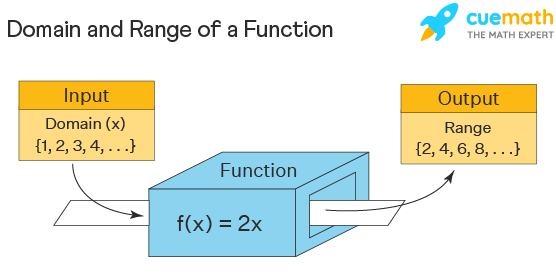 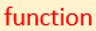 Set Relation
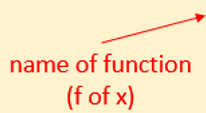 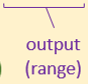 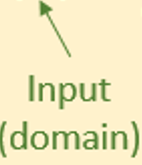 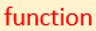 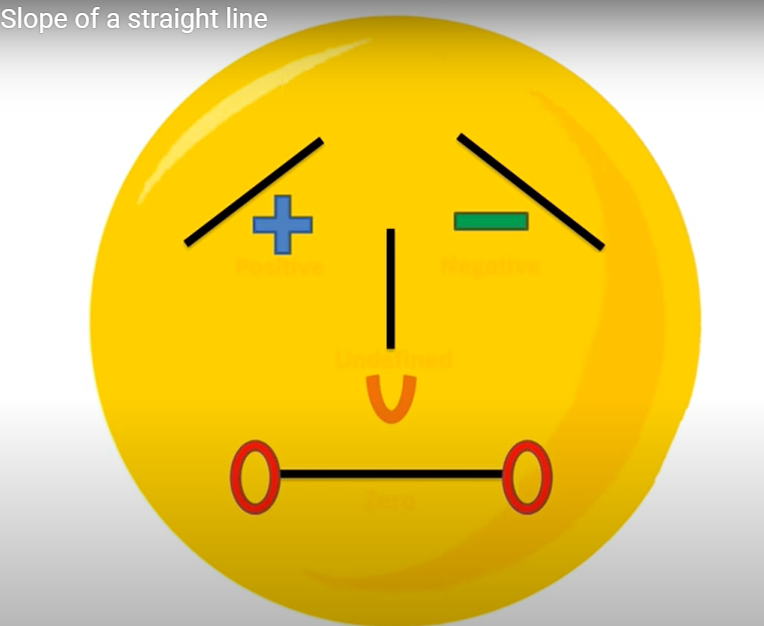 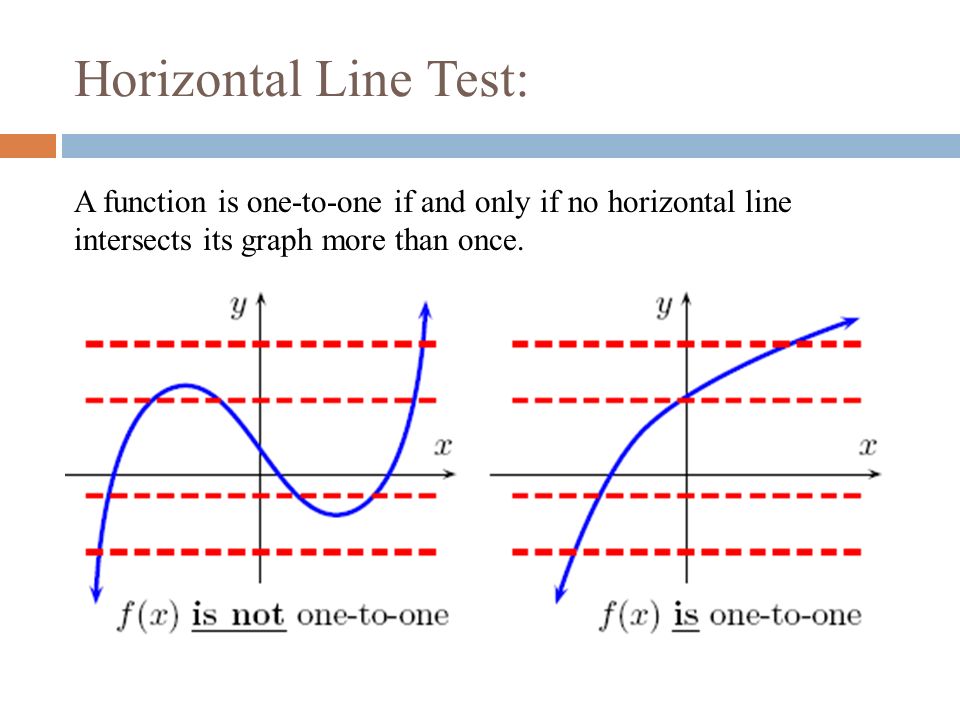 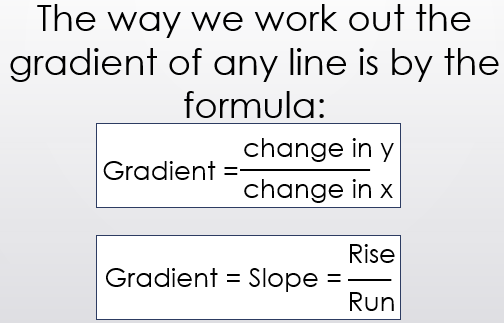 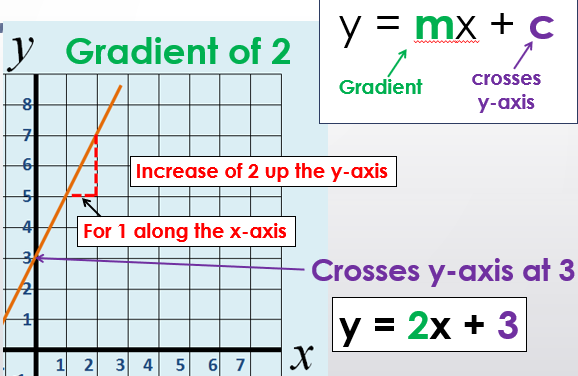 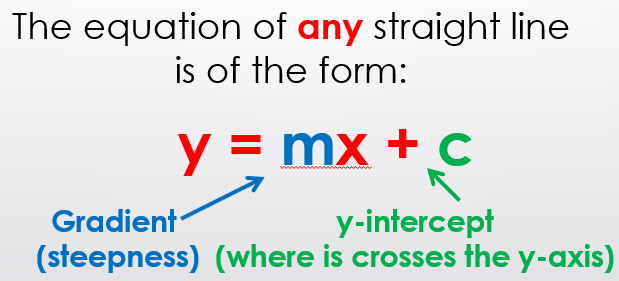 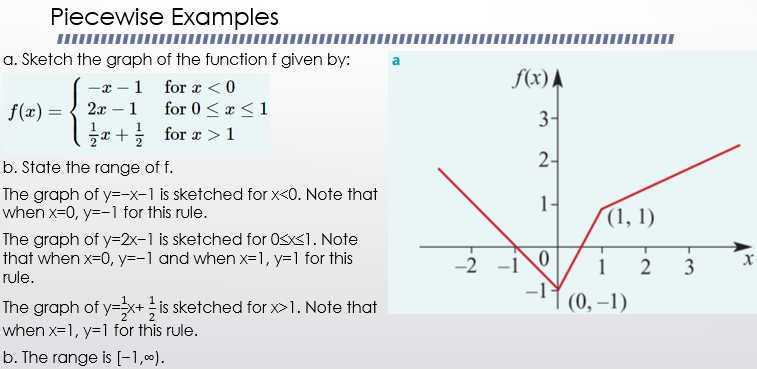 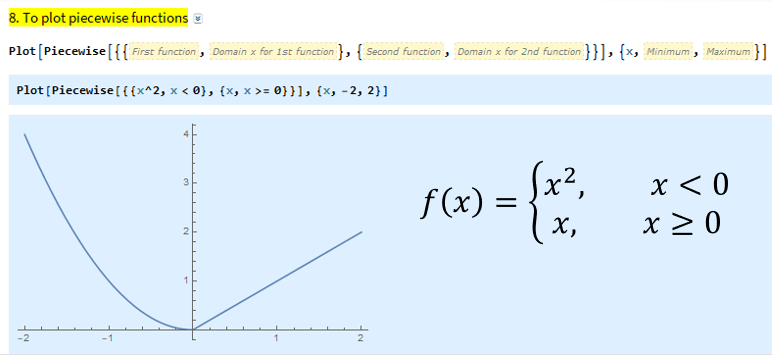 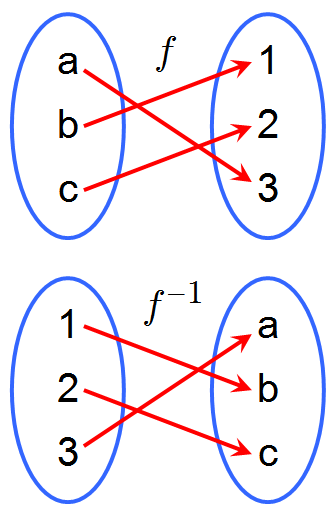 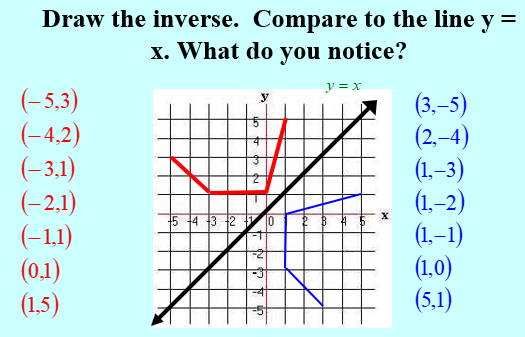 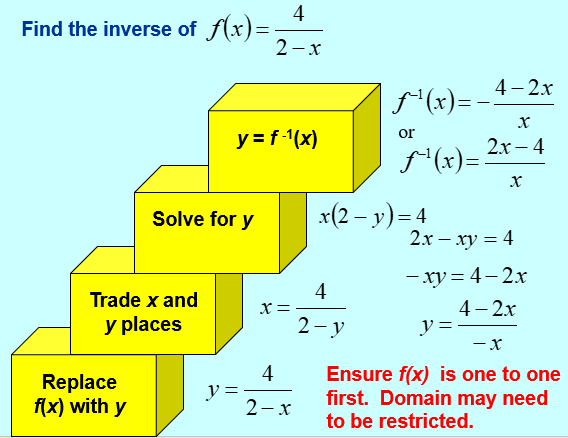 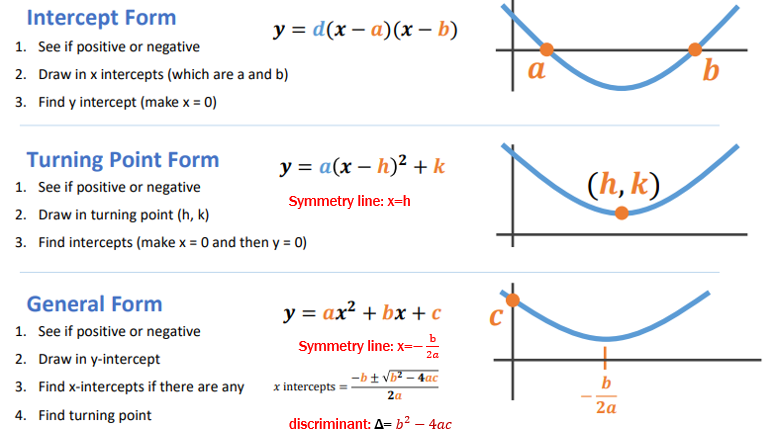